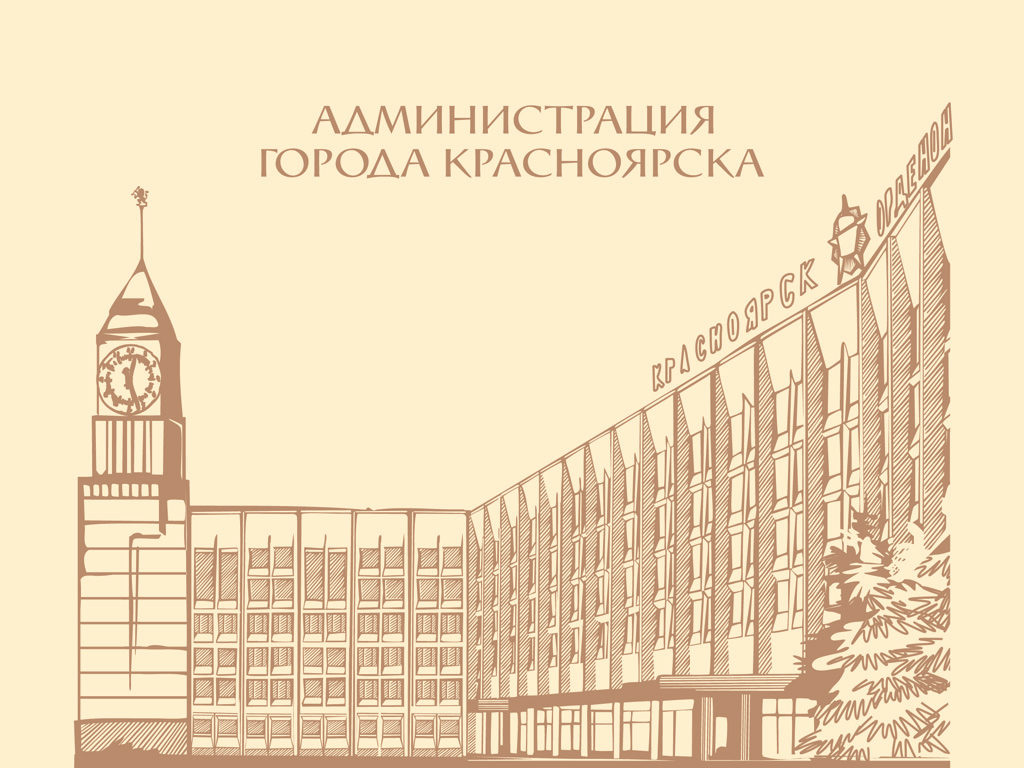 Администрация  города Красноярска
Департамент экономической политики и инвестиционного  развития
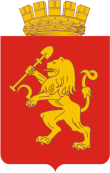 О проекте прогноза социально-экономического развития города Красноярска на среднесрочный период до 2023 года и долгосрочный период  до 2026 года
Красноярск 2020
1
Тенденции показателей развития города за прошедший период 2020 года
2
Тенденции показателей развития городаза январь-июнь 2020 года
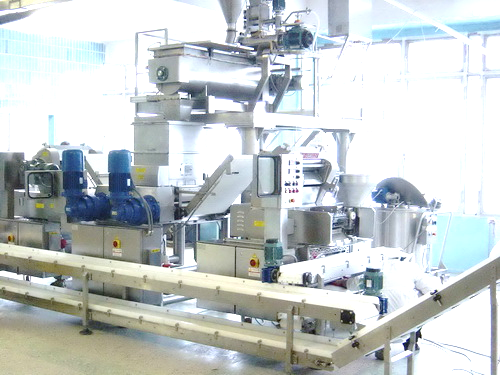 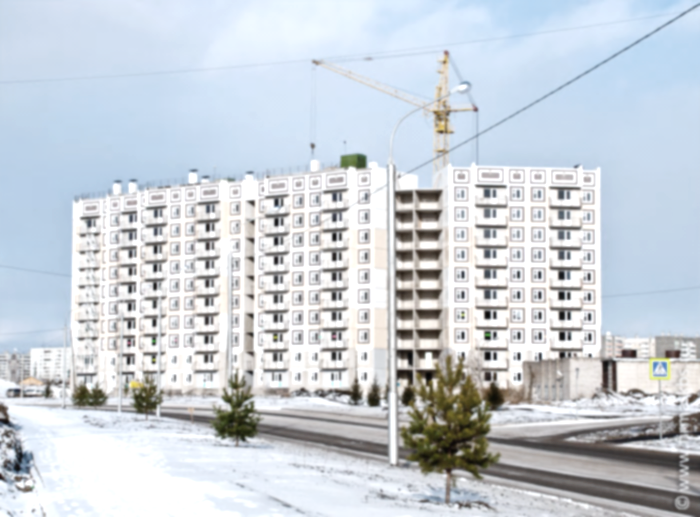 3
Сценарии прогноза социально-экономического развития
Первый вариант (консервативный)
Второй вариант 
(базовый)
Отражает развитие экономики в условиях затяжного восстановления мировой экономики из–за последствий COVID-19:
снижение цен на металлы и нефть;
большее ослабление курса рубля;
низкий  рост  внутреннего инвестиционного 
   и потребительского спроса
Предполагает развитие экономики с учетом ожидаемых внешних условий и принимаемых мер , обеспечивающих:
-восстановление    занятости    и    доходов 
   населения;
-рост экономики;
-достижение национальных целей развития
4
Прогноз демографической ситуации
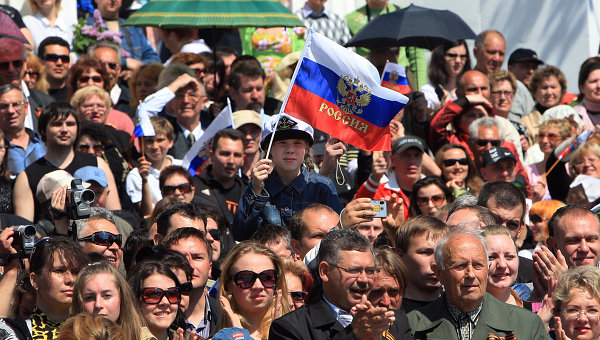 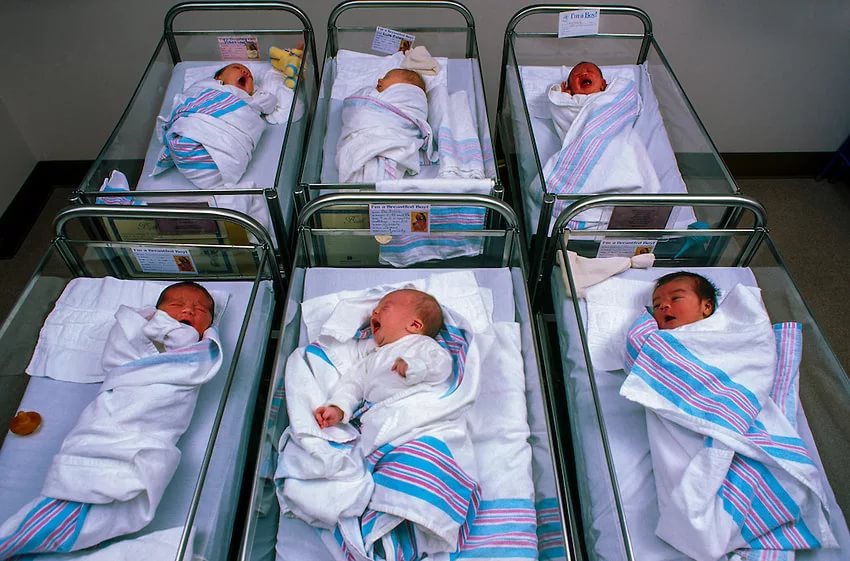 5
Прогноз развития промышленности города
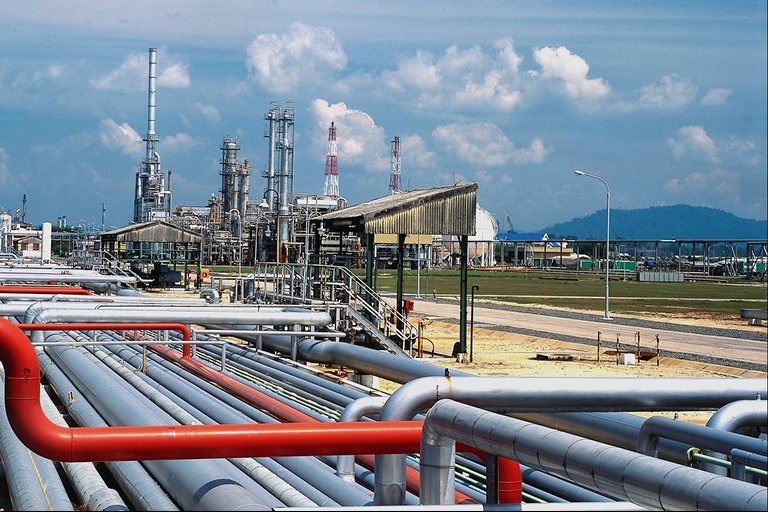 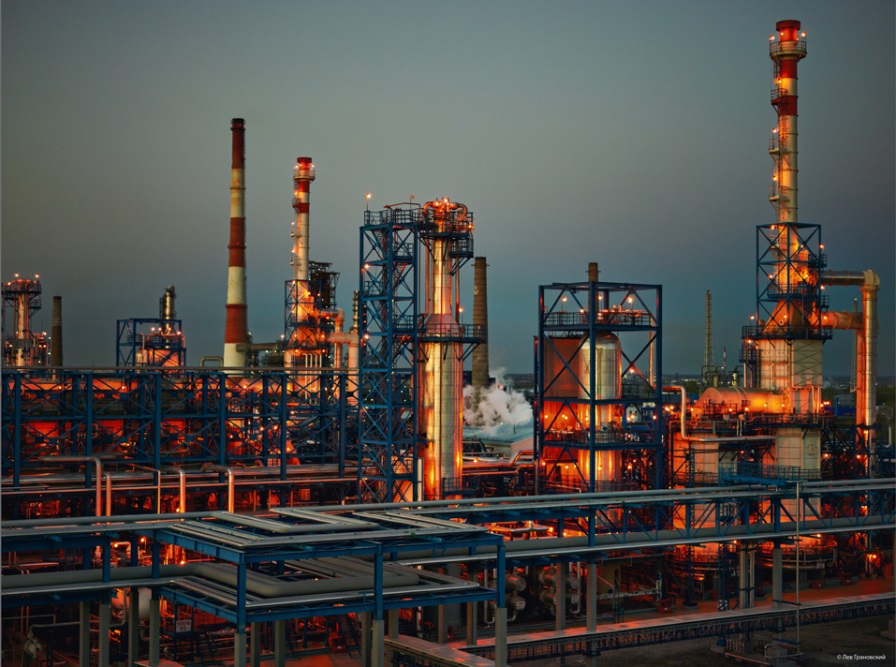 6
Прогноз  ввода жилья  и инвестиций
Ввод в эксплуатацию жилых домов
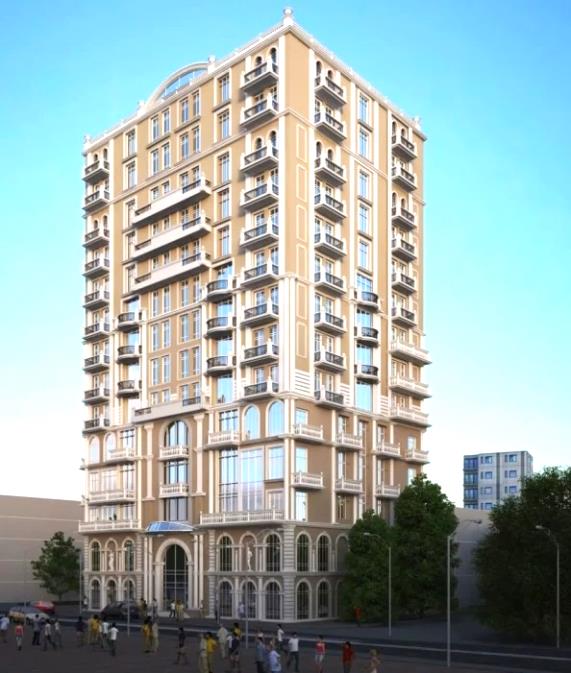 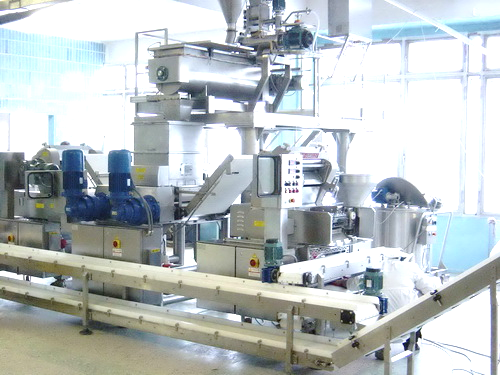 Инвестиции в основной капитал
7
Прогноз развития малого и среднего предпринимательства
8
Прогноз рынка труда и заработной платы
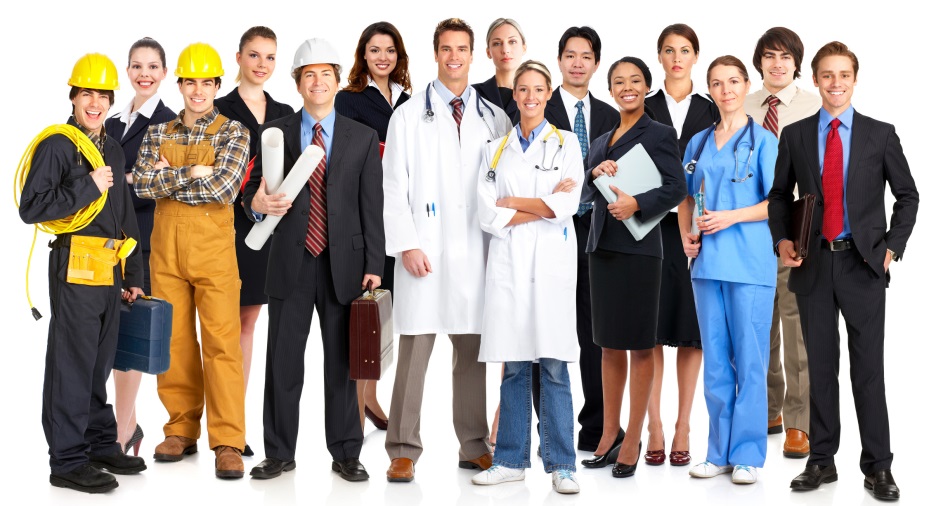 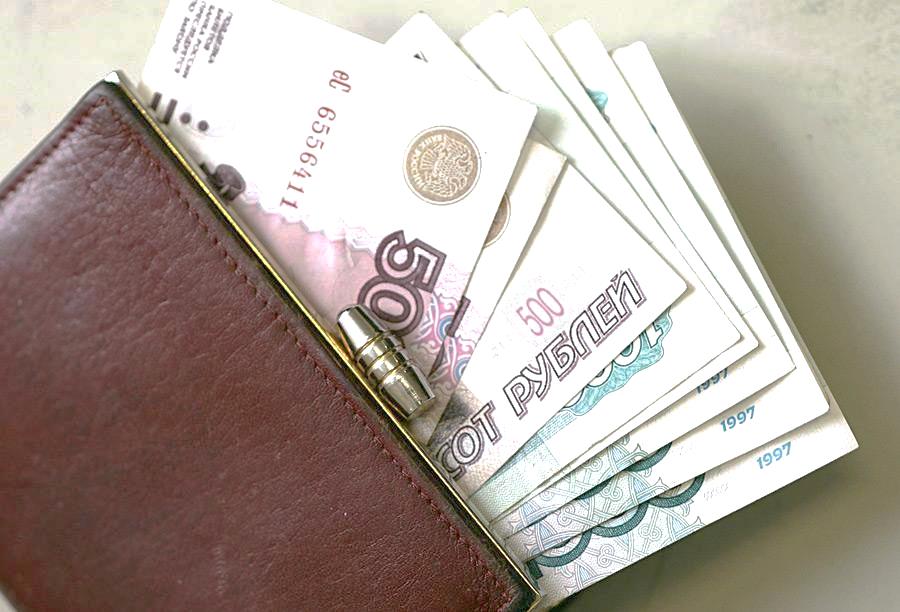 9
Прогноз развития потребительского рынка
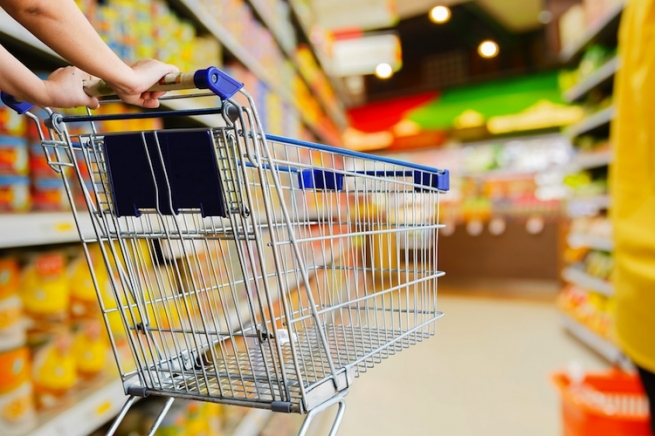 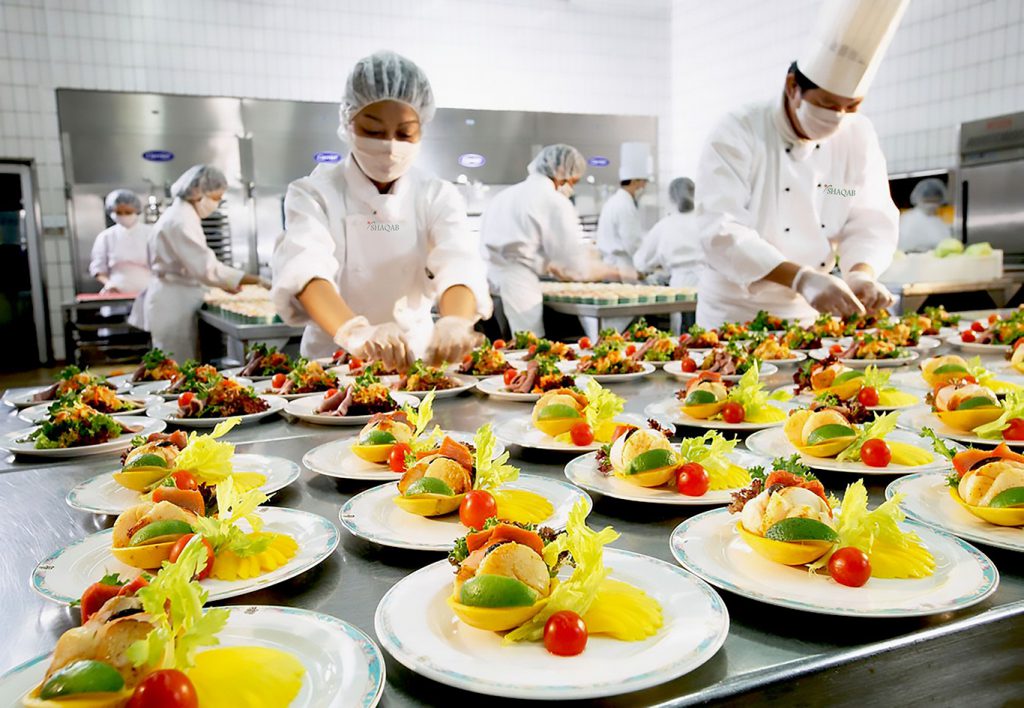 10
Уточненные параметры долгосрочного прогноза социально-экономического развития до 2026 года
11